作品名称：XXXXXXXXXXXXX
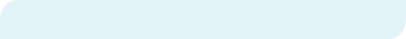 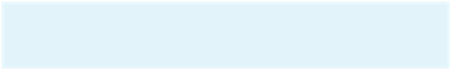 企业/团队名称：XXX
宣讲人：XXX
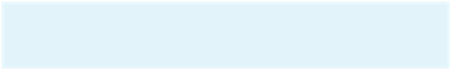 目录
1.团队及应用案例简介
2.问题导向分析
3.解决方案介绍
4.实施效果分析
5.社会价值
6.附加材料（可对应附加要素进行介绍及证明）
说明: (正式作品文档中请删除此处文字)
目录中每页标题，仅供参考和內容方向牵引，可自拟修改；
参赛团队写作文档內容时，建议参考评分标准考核点并结合实际情况调整；
各个版块页数不限，根据实际情况调整
团队及应用案例简介
团队介绍：团队成员构成、分工等；如果是以企业名义参加，亦可对公司做一个简单介绍
应用案例简介：案例中涉及的工业软件产品介绍，应用案例涉及的工程实际问题、业务场景、整体应用效果等简要介绍
… …
问题导向分析
解决的行业/企业痛点和问题描述及分析
… …
解决方案分析
能够解决行业共性问题和企业关键痛点问题，或者在特定工业场景，能够解决特定业务问题。
解决方案的完备性，针对性以及解决问题的适用性。
能够提供基于国产软件工具的可行解决方案（包括软件工具的技术特点、优势介绍）
… …
实施效果介绍
实际应用过程中的效果情况以及对行业/企业产生的价值评价。
解决问题的程度，最后解决问题没有，解决问题的价值。
……
社会价值
基于实践案例解决的问题是否具有可复制、可推广等价值。
基于实践案例的应用场景，是否对行业有明显的引领示范作用，能产生较大的经济效益。
……
附加材料
源于东莞市企业应用实践。
具备软件工具云化能力。
其他参赛团队认为有必要呈现的附加材料说明。
第二届工业软件创新应用大赛评分标准